Welcome to Our Classroom!
Home
2022-2023
Welcome to T. H. Rogers 7 Grade-
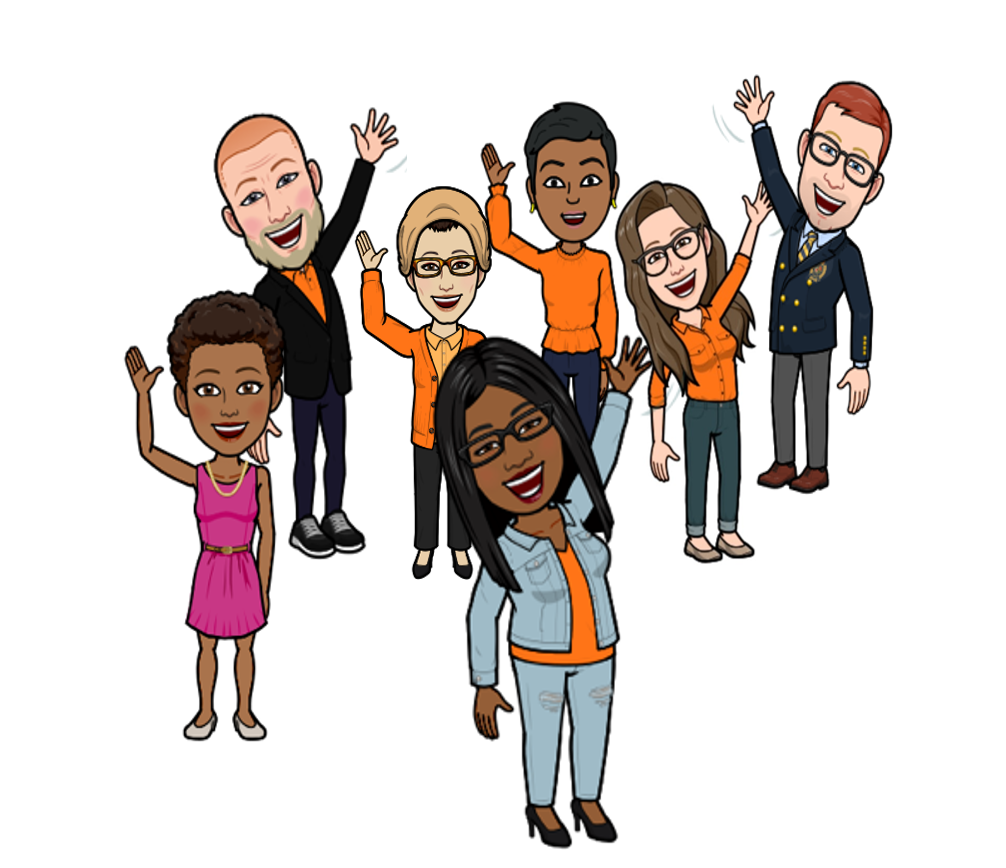 7 Grade Website
Powerschool
MEET OUR TEAM
Padlet QR Code 
Post questions 
HISD Parent s
About options for students in –person or virtual learning
Scan Code Below
This is the 7 Grade Cluster Team: 
Presentation will be posted on 7 grade website
Open House Parent Survey
Meet Our Team
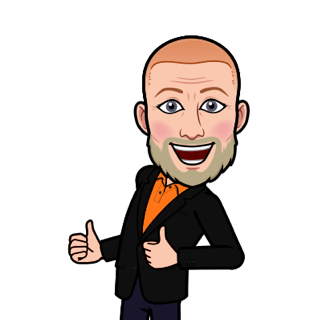 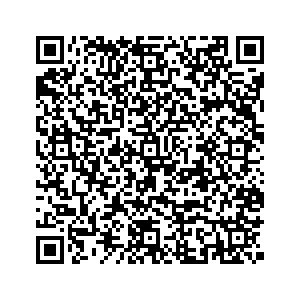 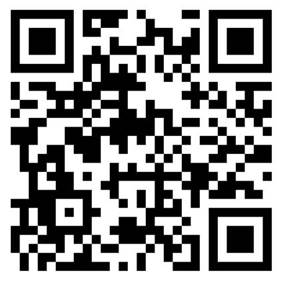 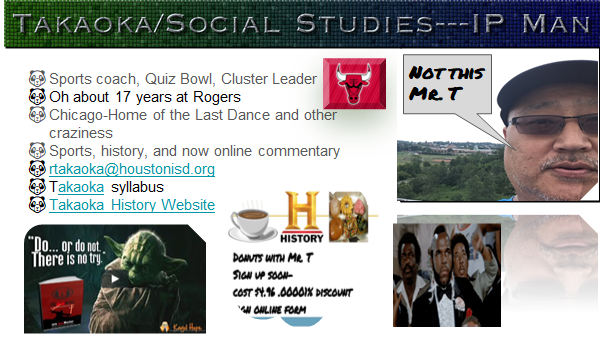 Ryah Barazi/English
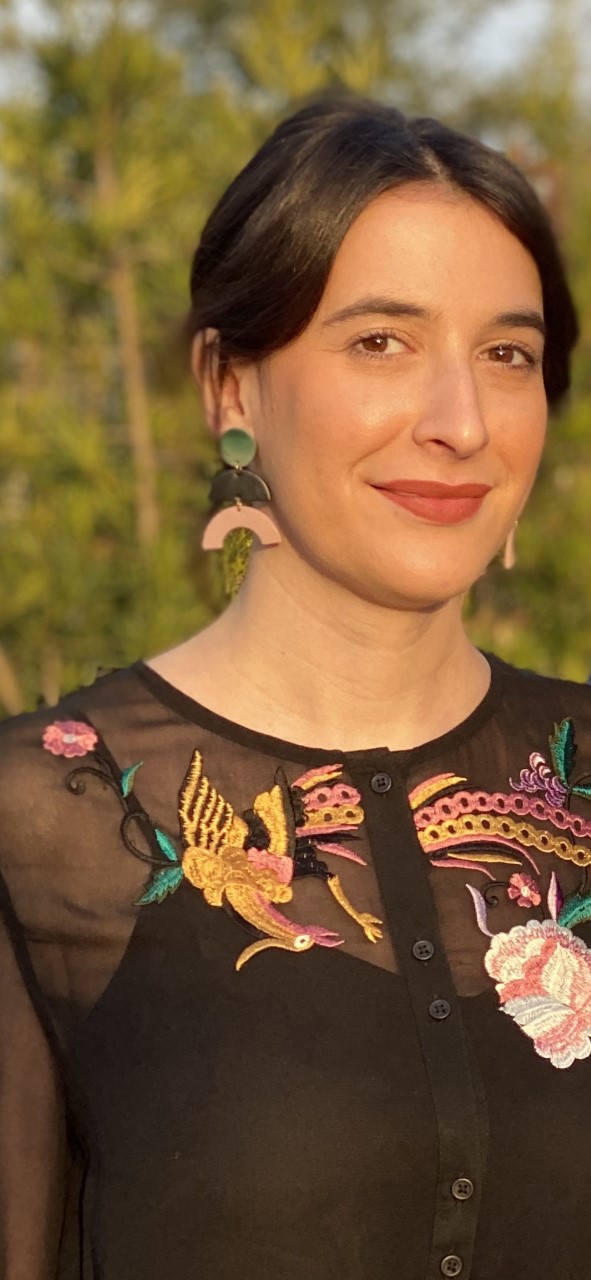 Resources: 
Study Island
CommonLit
NoRedInk
NewsELA
MackinVIA

Contact: 
ryah.barazi@houstonisd.org
Website
Syllabus

Synchronous Expectations: Students show up to their class and participate actively.
Asynchronous Expectations: Students are responsible for completing all assignments by due date specified in the HUB.
Angie Veneziale -Science
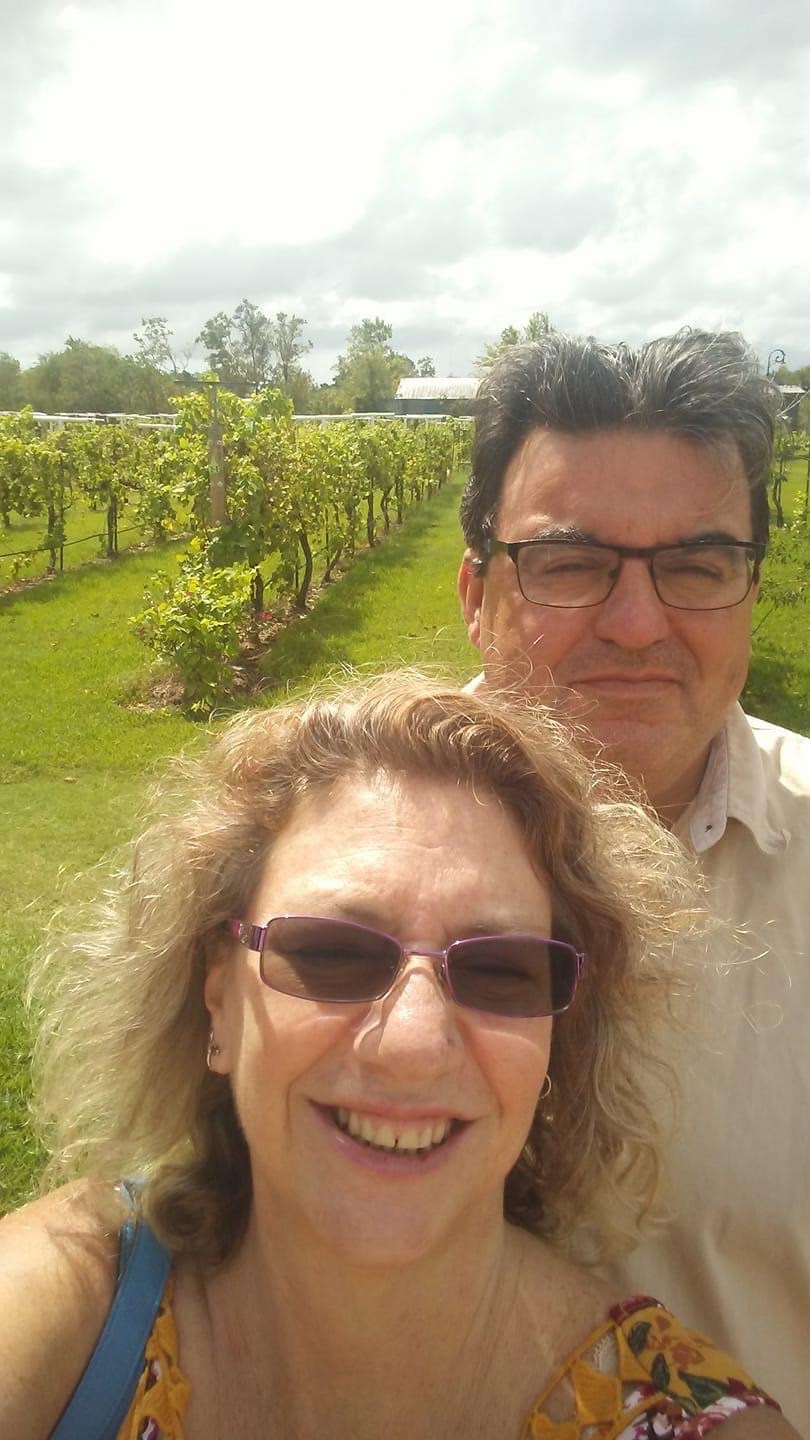 Other campus roles/experience:
 6th, 7th, 8th science, IPC, Biology  
Years experience:   26 years

Resources: 
Study Island
Khan Academy
Boom Cards
CK-12

Contact
Avenezia@houstonisd.org
7th grade Science  website
Syllabus
Synchronous Expectations: Students show up to their class and participate actively.
Asynchronous Expectations: Students are responsible for completing all assignments by due date specified in the HUB
Units:
Nature of Science
Chemistry
Cells
Body Systems
Genetics
Asal Aleali/Math
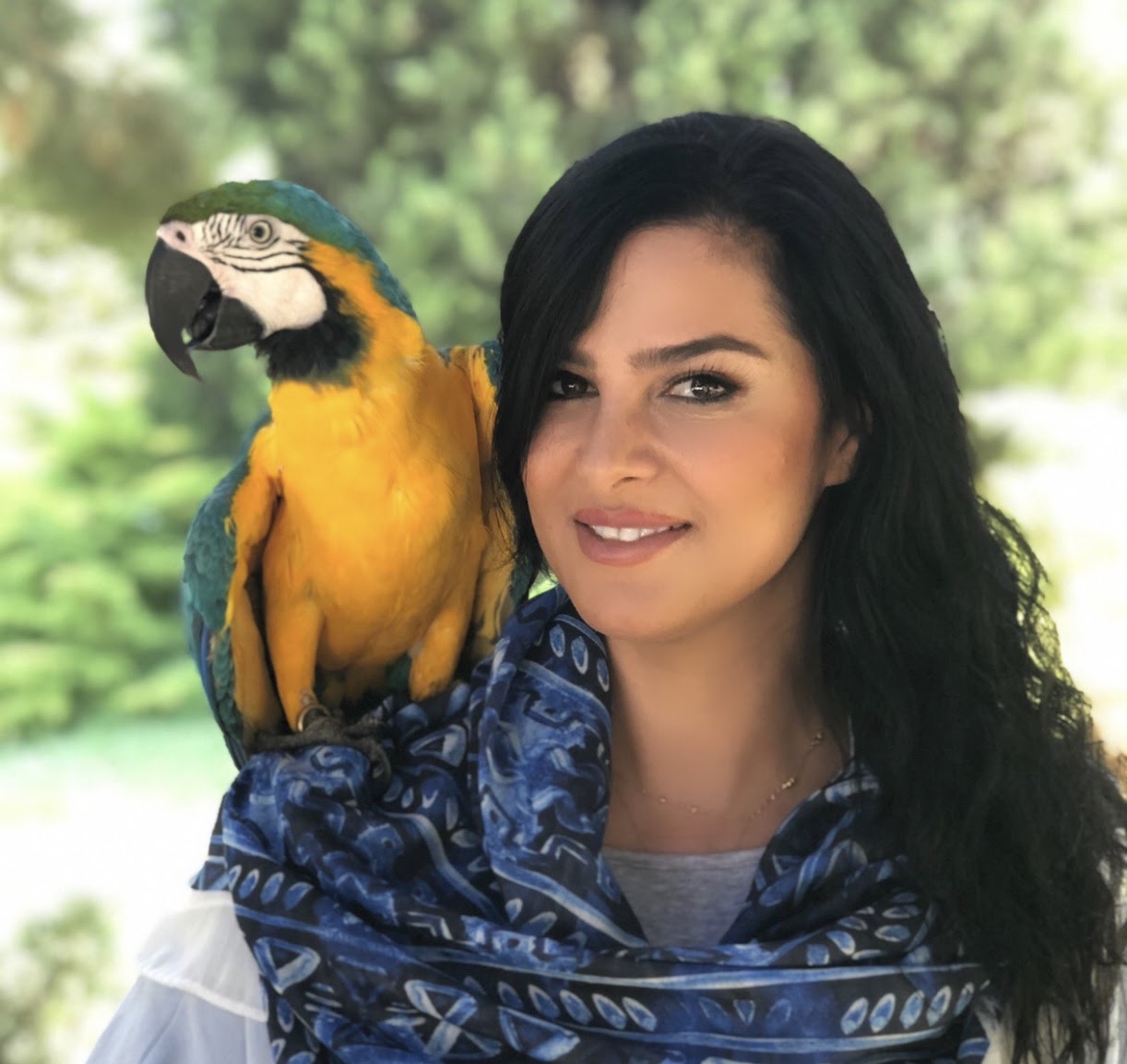 Other campus roles/experience: 
Have taught 7th grade math, algebra, and geometry.
Years' experience/Prior Campus if Applicable: 
6 years' experience. 4 years at HISD/TH Rogers
Hometown: HISD's 7th grade Pre-AP scope and sequence.
Resources: 1. Go-Math 7th & 8th grade
                   2. Study Island
                   3. Imagine Math
                   4. Khan academy
Synchronous Expectations: Students show up to their class and participate actively.
Asynchronous Expectations: Students are responsible for completing all assignments by Sunday midnight.
Stella Cruz-Romero /Spanish
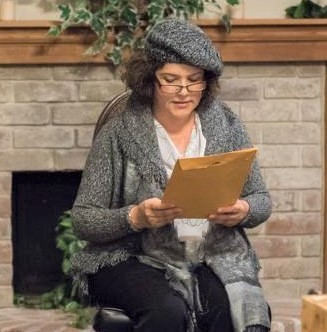 Resources:
* Syllabus
* Textbook (Clever)
*National Spanish Exam
* Commonlit
*Real Academia de la Lengua (RAE)
* ACTFL
Contact:
* scruzrom.houstonisd.org
* Website
Synchronous Expectations: Students show up to their classes and participate actively.
Asynchronous Expectations: Students are responsible to complete all assignments by due date specified in the HUB
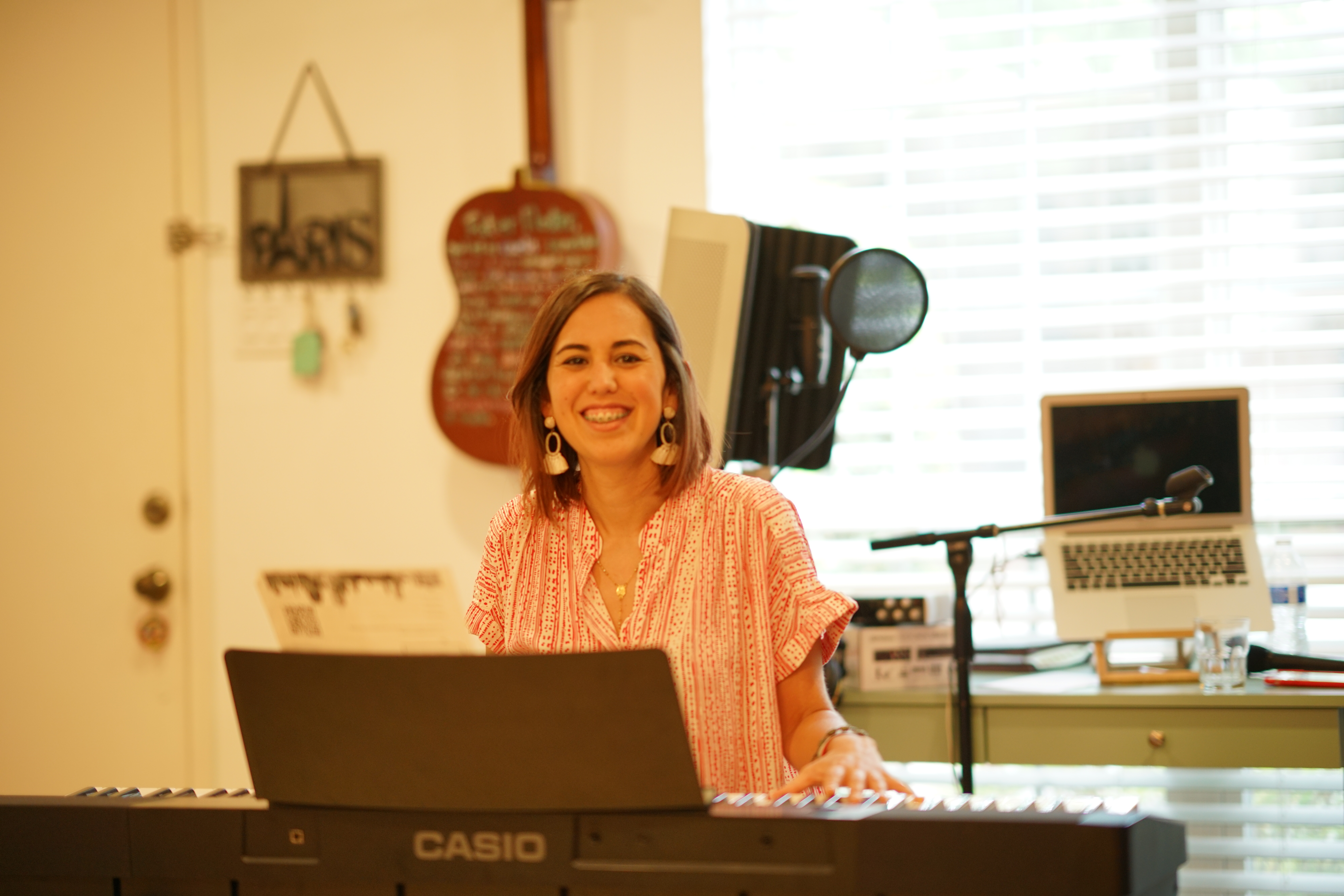 Margarita Diego/French
Other campus roles/experience: 
11 years  
Years' experience/Prior Campus if Applicable: 
6 years at Cy-Ridge HS & 5 years at TH Rogers
Hometown: Cd. Acuña / Del Rio, Texas
Resources:  Duolingo / Quizlet / Français Interactif / Flipgrid   www.coeurboheme.weebly.com
Email: mdiego@houstonisd.org
Teacher Channel  https://www.youtube.com/channel/UCBGOzpTF3qPyZZ99pVX5V3A               
Fun Facts: Graduated in 2008 with a business degree.  Graduated in 2015 with a masters in French Teaching.  Have played the guitar since I was 8.  I use music to help the kids learn grammar and language. I speak Spanish, English, French and Portugues.
Jian Xi/Mandarin Chinese
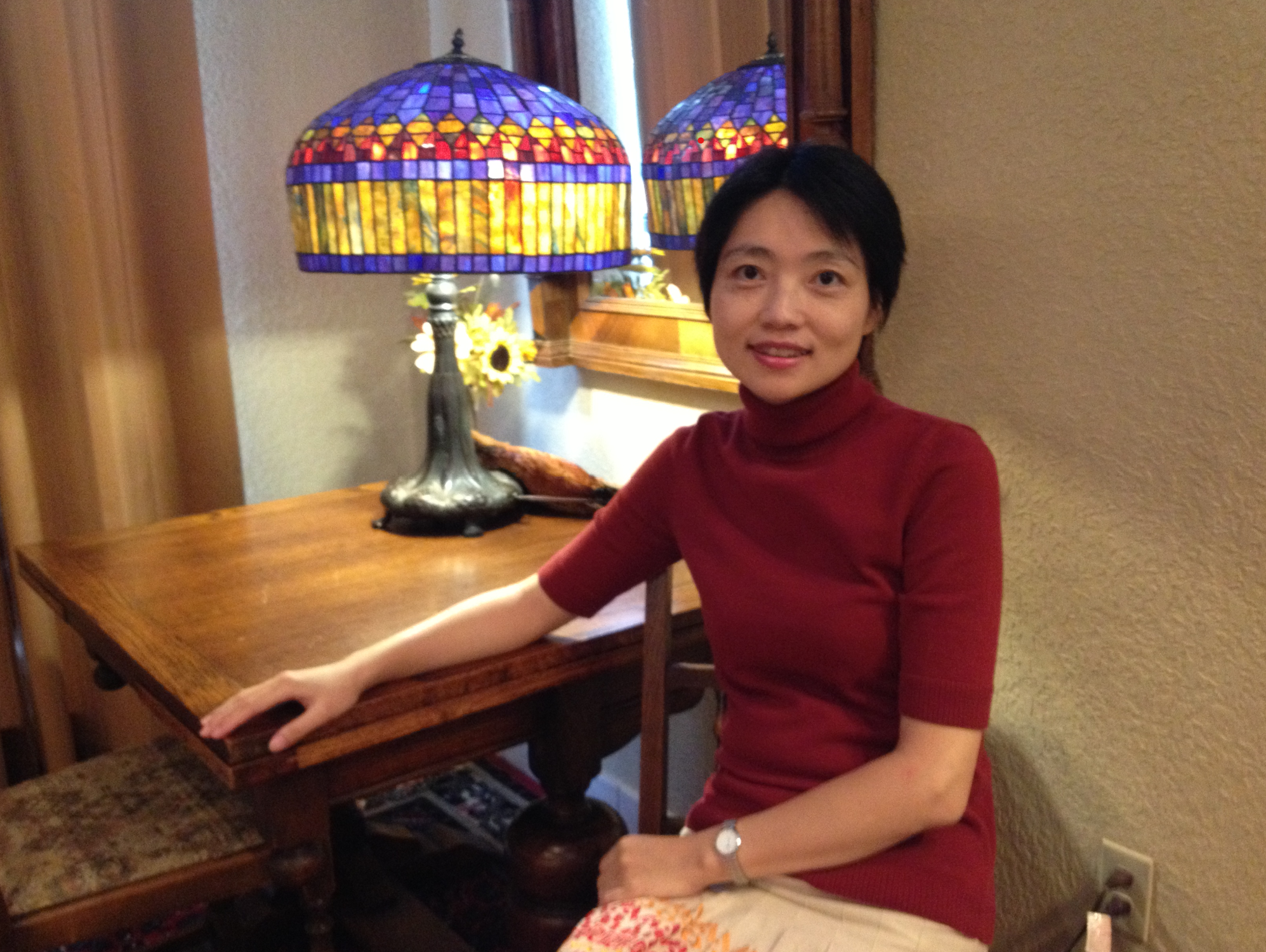 Other campus roles/experience: 
High School English Teacher in China
Years' experience/Prior Campus if Applicable: 
13 years
Resources: Quizlet/Flipgrid/Kahoot
Contact: Jian.Xi@houstonisd.org

Synchronous Expectations: Students show up to their class and participate actively.
Asynchronous Expectations: Students are responsible for completing all assignments by due dates.
Emil Agustin
Technology Applications
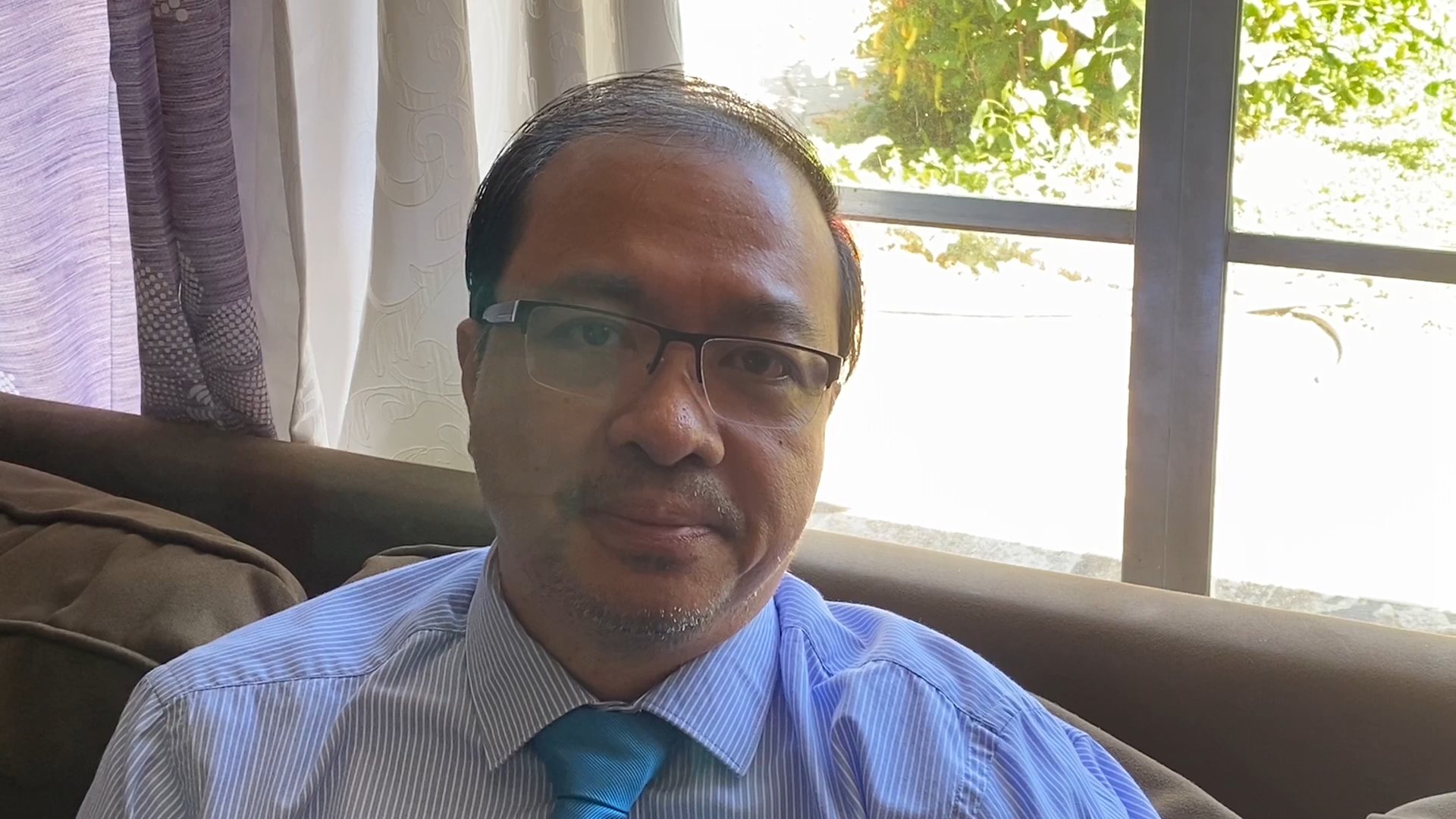 Other campus roles/experience: 
Incarnate Word Academy, Ateneo (A Jesuit School)
Years' experience/Prior Campus if Applicable: 
13 years TH Rogers, 24 years overall 
Resources: lots of Online resources (I.e. Code.org)
Contact: Eagustin @houstonisd.org

Synchronous Expectations: You are a scholar
Asynchronous Expectations: You are a scholar
Middle School PE 6-8
Robert Munoz
Graduate of the University of Houston
Starting my 30th year of Education
18 years at T.H.Rogers
Married to Elida Munoz 26 years
2 Adult Children
Esteban 27 
Maricela 24
Sports that I coach
Girls Cross Country
 Girls Track and Field
Grading Scale
80% Dressing and Participation
20% Fitness Test
Office Hours
A days 11:30-1:30
B days 8:00-9:00
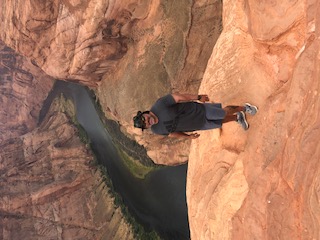 OUR CLASSROOM
Norms:
Our classroom goals:
Cooperation
Independency
Interactive
Critical thinking
Creativity
Communication
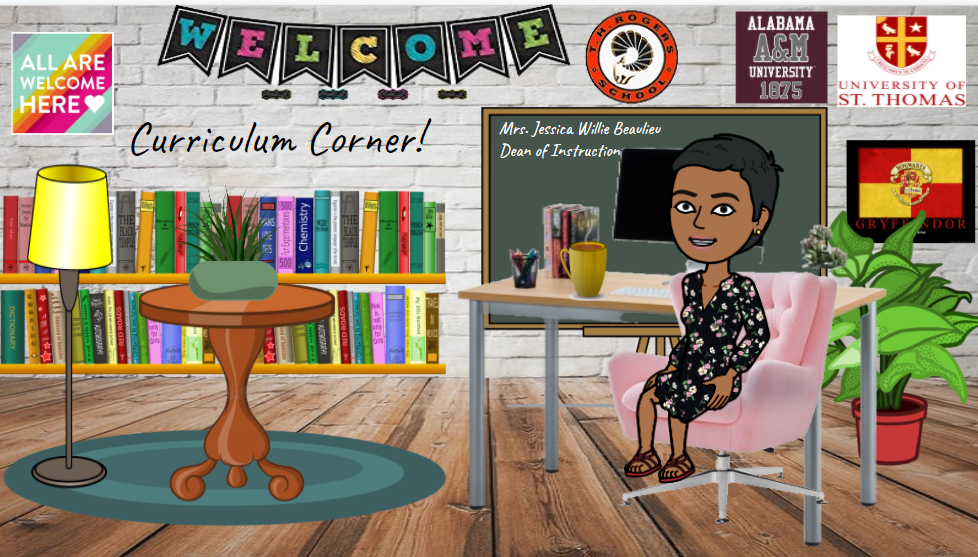 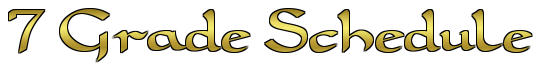 Virtual Weekly Schedule
7 Grade Weekly Teacher Schedule
HISD School Calendar 2020

A-B Block Schedule-This is a rolling block daily schedule: 
Office Hours 1:30-2:15 Daily Students can contact teachers for questions and assistance on Teams
Intervention Hours 2:15-3:15 Daily   Teachers will set meeting with students for additional tutoring and assistant as needed
Visit our 7 Grade website for updates
EXPECTATIONS: Behavioral & Academic
Synchronous Expectations: Students show up to their classes and participate actively.
Asynchronous Expectations: Students are responsible for completing all assignments by the given due dates.

 Academic expectations: 
                                        Communication is the key
                                        Check the HUB daily
                                        Have a daily/ weekly plan
                                        Check the PowerSchool daily
 Grading:
               Learning: 70% (All daily activities)
               Assessment: 30% (tests/projects)
ADD A LINK TO THIS BUTTON
PARENT COMMUNICATION
Close with methods of communication you will use (newsletters, email lists, class webpage, daily agendas
Powerschool Parent/ Student Portal       7 Grade Virtual Learning website
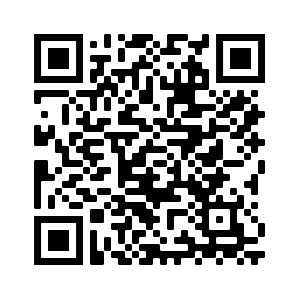 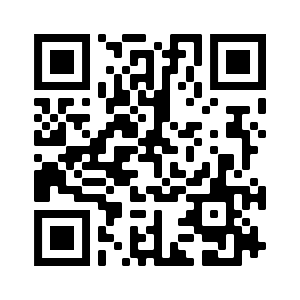 HAVE QUESTIONS?
CONTACT INFORMATION
Core

Ms. Barazi, English , ryah.barazi@houstonisd.org 
Mr. Takaoka, Texas History , rtakaoka@houstonisd.org 
Mrs. Aleali, Math & Geometry , asal.aleali@houstonisd.org 
Mrs. Veneziale, Science, avenezia@houstonisd.org 

Languages

Ms. Cruz-Romero, Spanish,scruzrom@houstonisd.org 
Ms. Diego, French , mdiego@houstonisd.org 
Ms. Xi, Chinese, Jian.Xi@houstonisd.org
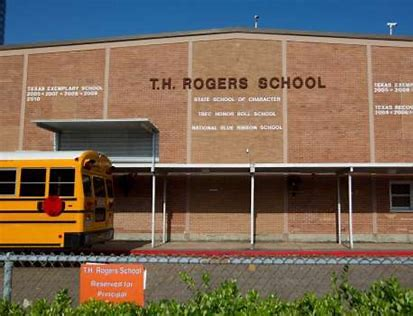